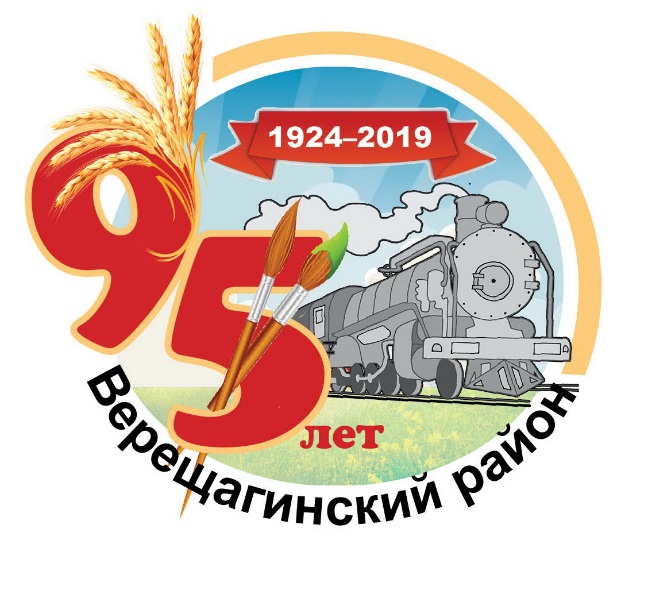 Верещагинская земля, ты стала малой Родиной для моей семьи
Автор: Семилетов Александр
учащийся 8б класса МБОУ «Зюкайская СОШ»
Руководитель: учитель географии Айдакова А.Н.
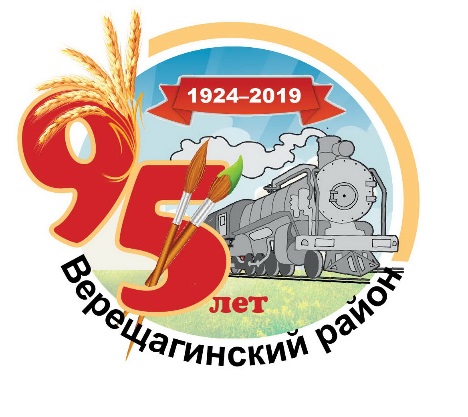 Цель: создать родословное древо моей семьи
Задачи: 
1 Побеседовать с родственниками 
2 Создать образ родословного древа
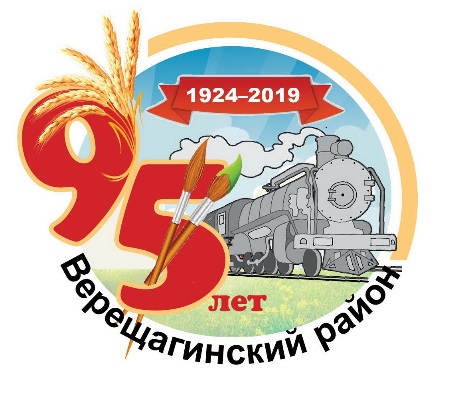 Исследование
Фамилия Семилетов образована от словосочетания «Семь лет» 
	Принадлежит к древнему типу славянских семейных именований, образованных от мирских имён.
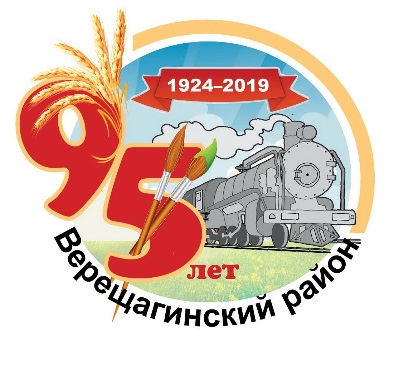 Семилетов Валентин Иванович
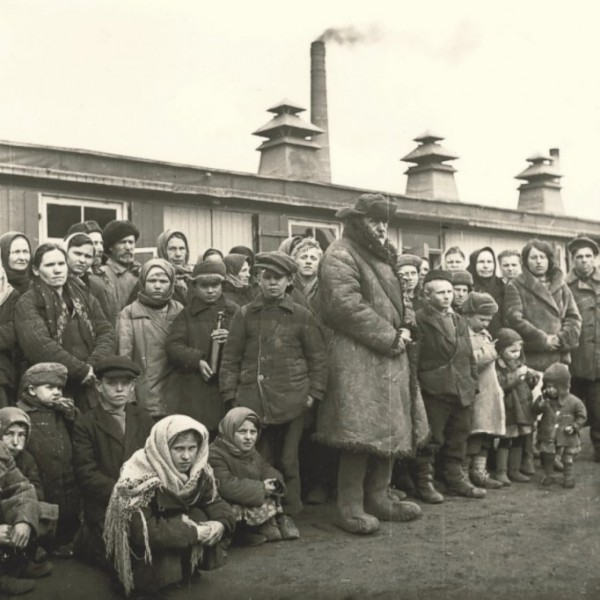 Родом был из Тамбовской области.
В Донецке его настигла война.
Попал в плен , был угнан в Германию.
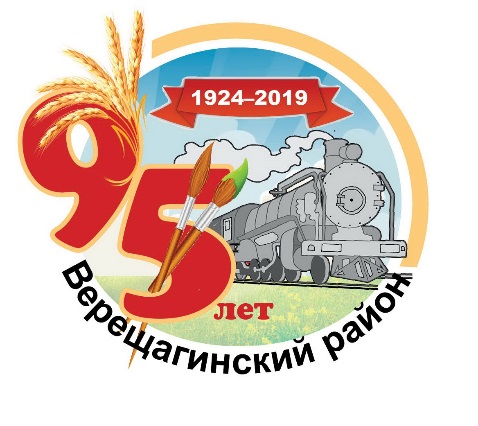 Семилетов Валентин Иванович
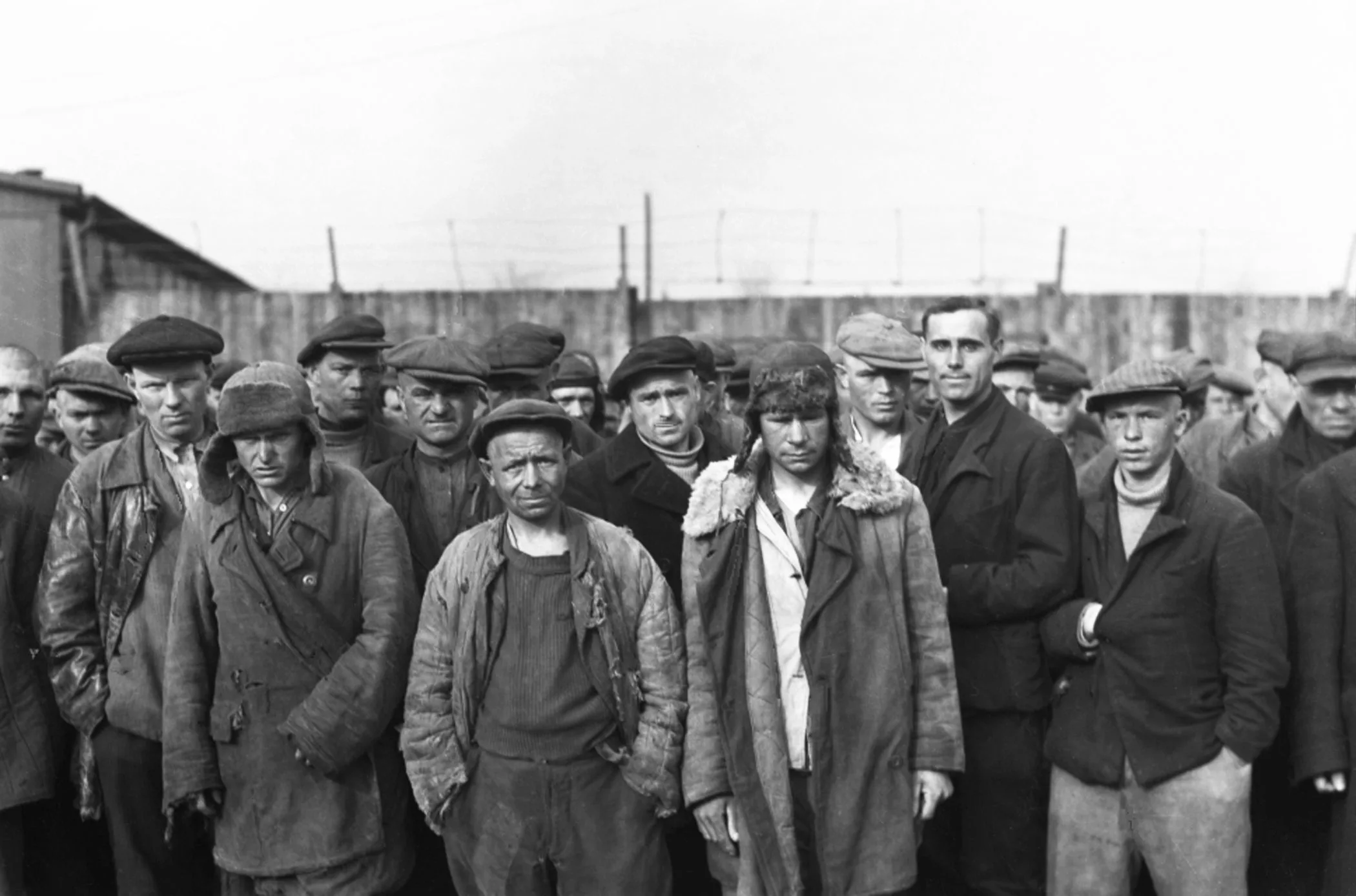 Работал в шахтах на Рурском руднике
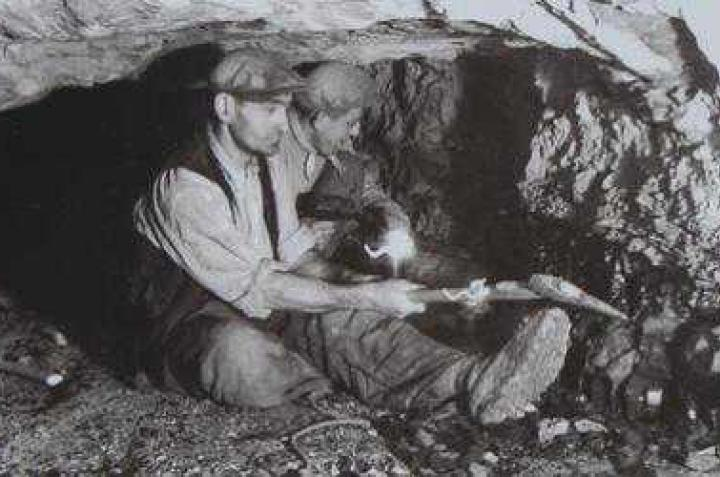 Остарбайтеры в Дортмунде
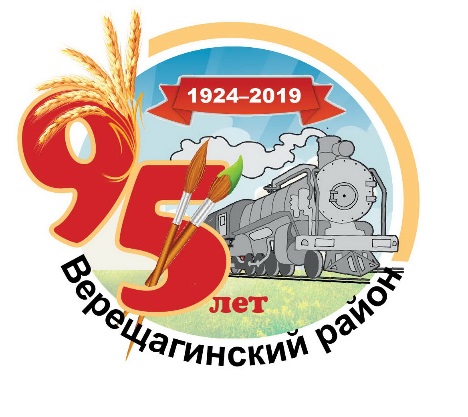 Семилетов Валентин Иванович
По возвращении на Родину был сослан в лагерь для военнопленных, предателей Родины
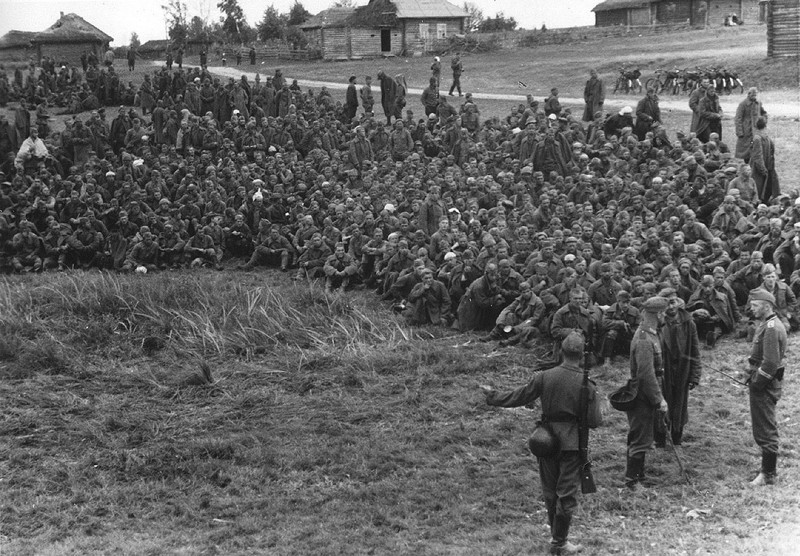 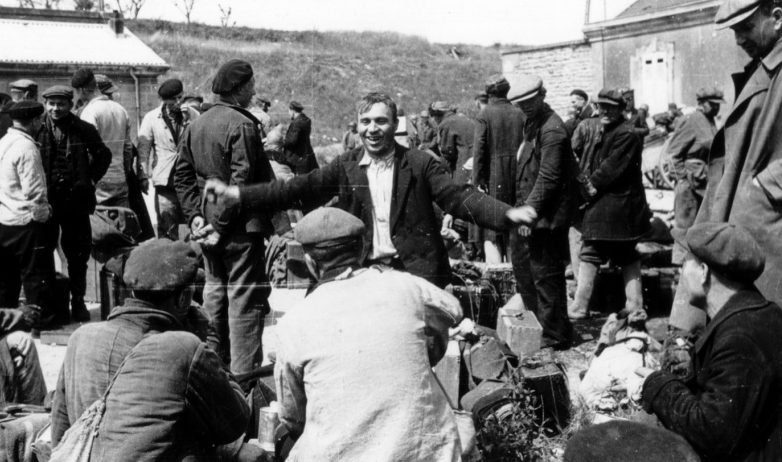 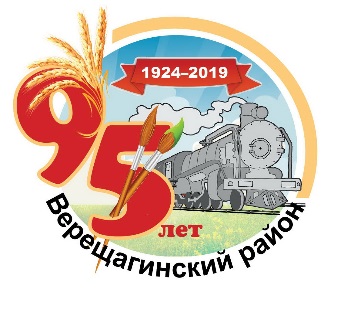 Шалыгина (Петрунина) Александра Васильевна
Родилась в г. Касимов 
Рязанской области
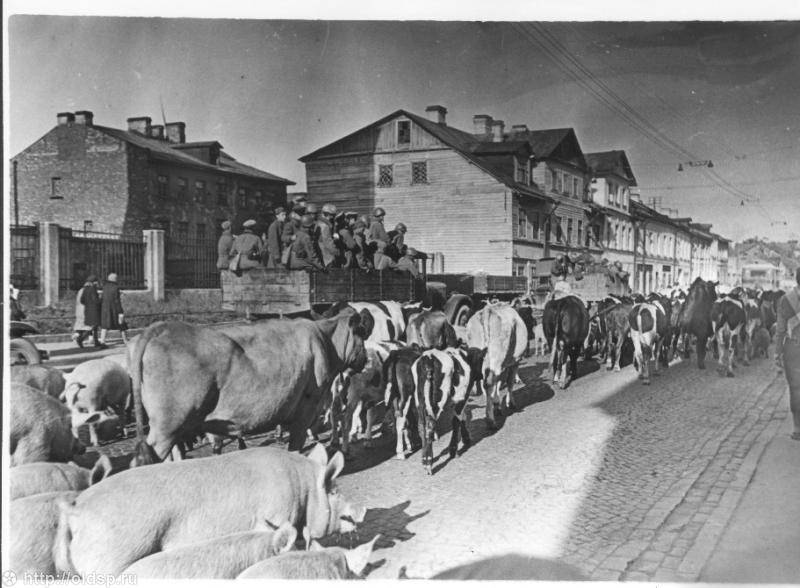 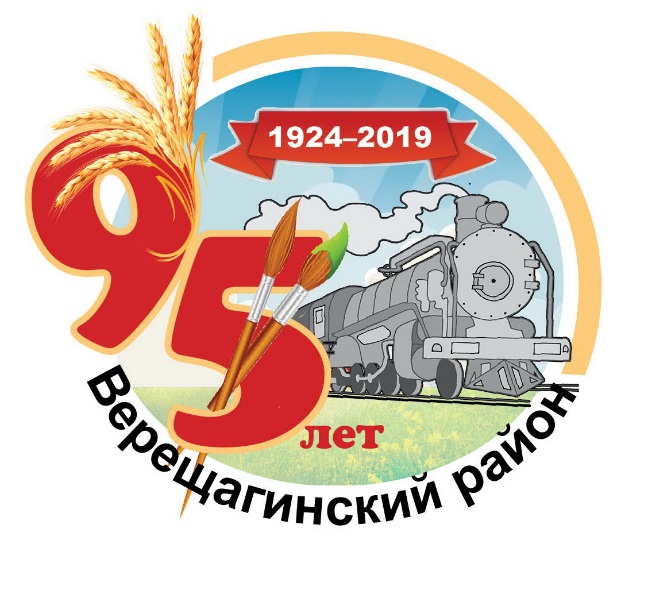 Наш дом
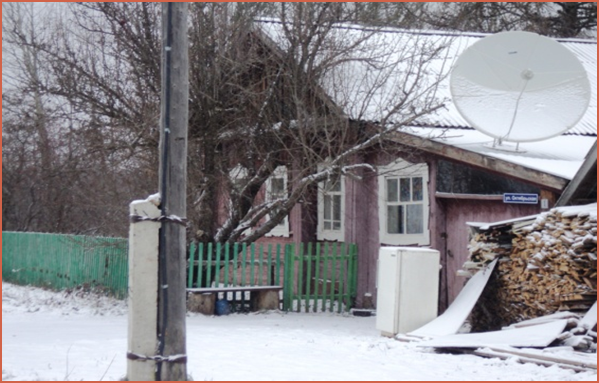 Шалыгин Владимир Никанорович
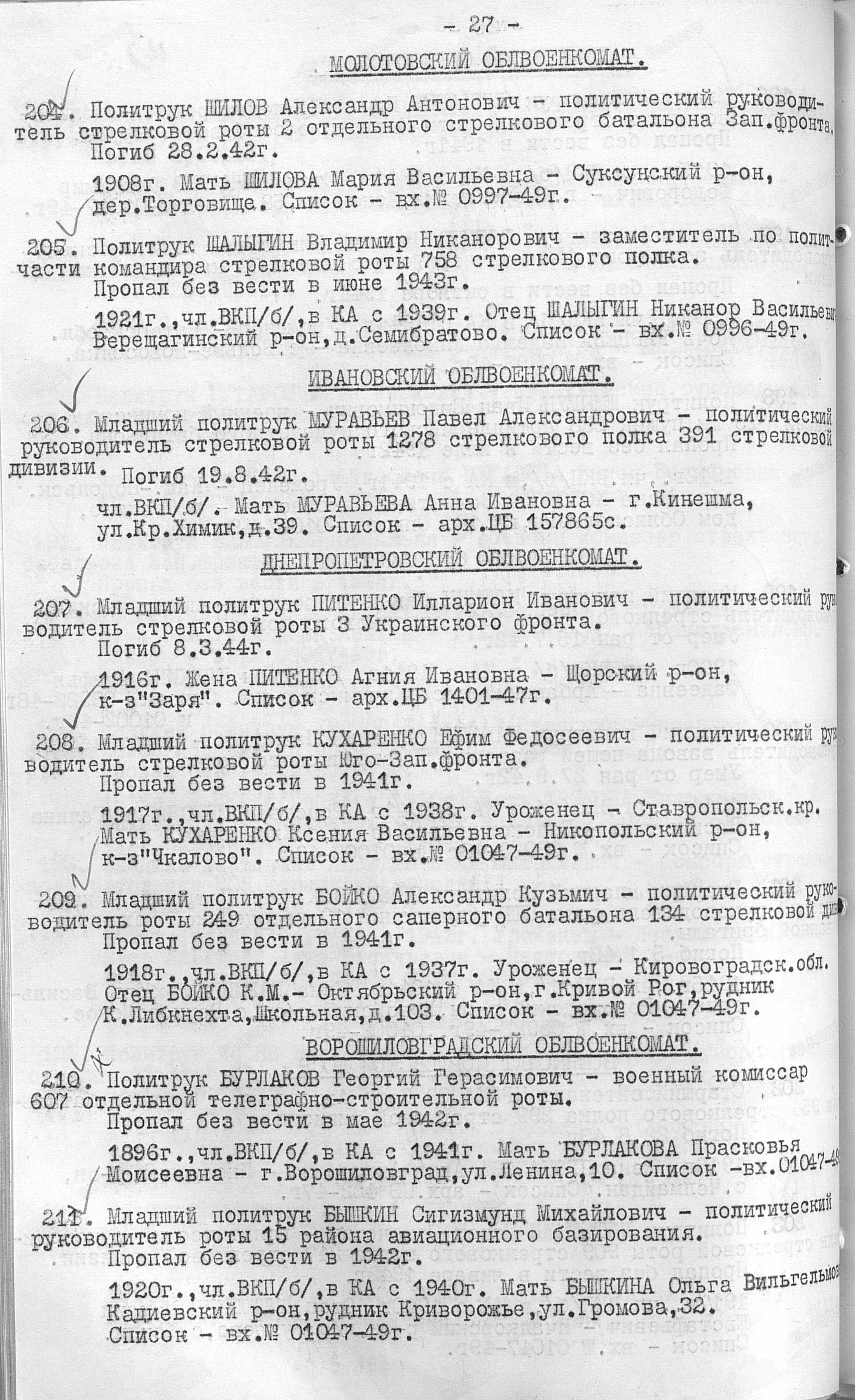 Заключение
Выводы:
-мне было очень интересно и полезно узнать свою родословную.
- в поисках своих корней я дошёл до 7 колена.
-меня поразило сколько у меня родни о которой я ничего не знал до этого момента.
-война меняет не только людей, но и судьбы многих семей.
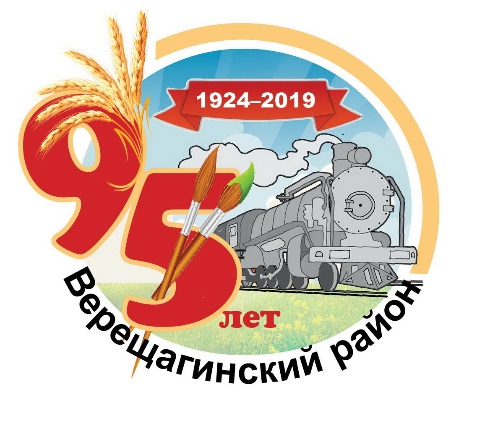 Благодарность
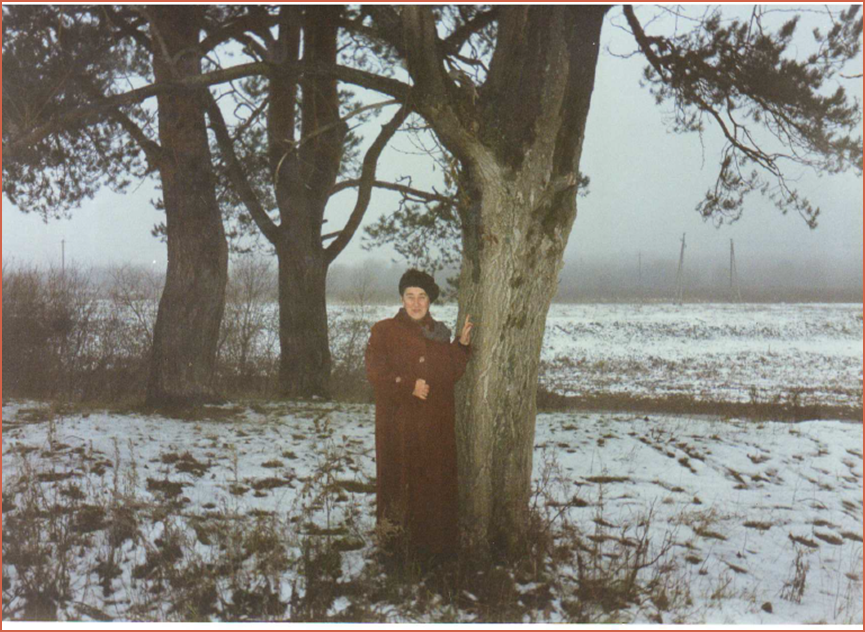 Моей бабушке Наталье 
Фёдоровне Семилетовой



учителю географии Антонине Николаевне Айдаковой